Когнитивные и нейрофизиологические корреляты 
для пациентов с диагнозом «деменция» 
в составе различных нозологий
Сафонова Анна Геннадьевна
Google – болезнь Альцгеймера
Alzheimer's Dataset (4 class of Images)
Изображения для блоков тренировки и теста:
Mild Demented
Moderate Demented
Non Demented
Very Mild Demented
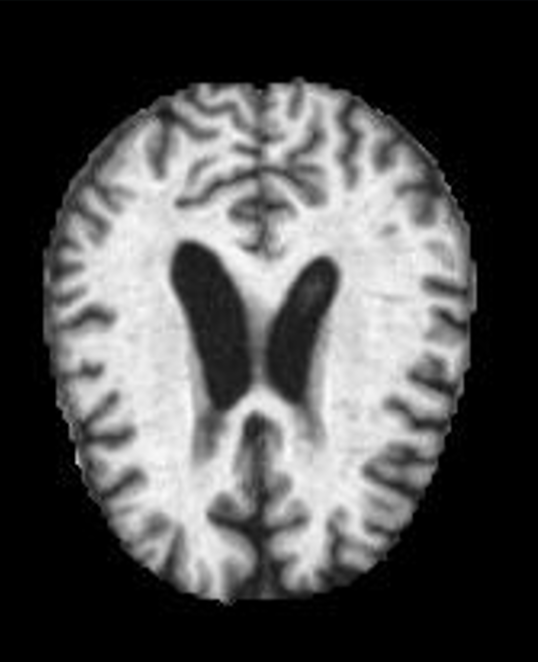 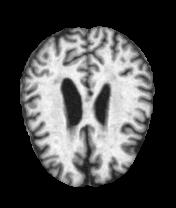 https://www.kaggle.com/datasets/tourist55/alzheimers-dataset-4-class-of-images?resource=download
White matter damage in frontotemporal dementia and Alzheimer's disease measured by diffusion MRI
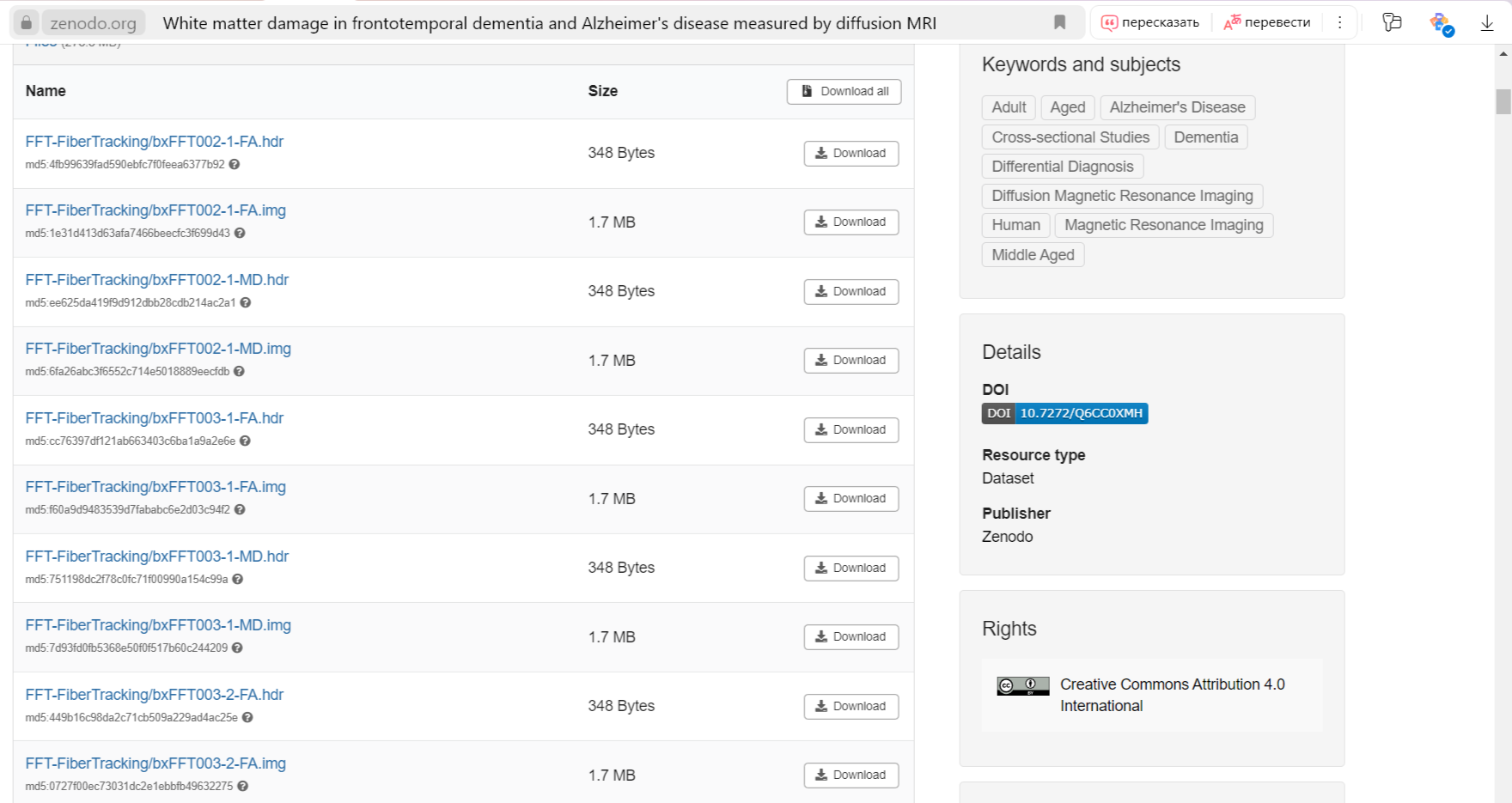 18 пациентов с деменцией
18 пациентов с болезнью Альцгеймера
19 пациентов контрольной группы      с нормальным когнитивным состоянием
https://zenodo.org/records/4965033
Best Alzheimer MRI dataset (99% accuracy)
Изображения для блоков тренировки и теста:
Mild Impairment (100 чел)
Moderate Impairment (70 чел)
No Impairment (28 чел)
Very Mild Impairment (2 чел)
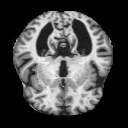 https://www.kaggle.com/datasets/lukechugh/best-alzheimer-mri-dataset-99-accuracy
OASIS Alzheimer's Detection
Изображения в блоках:
Mild Dementia
Moderate Demensia
Non Demented
Very Mild Dementia

461 человек
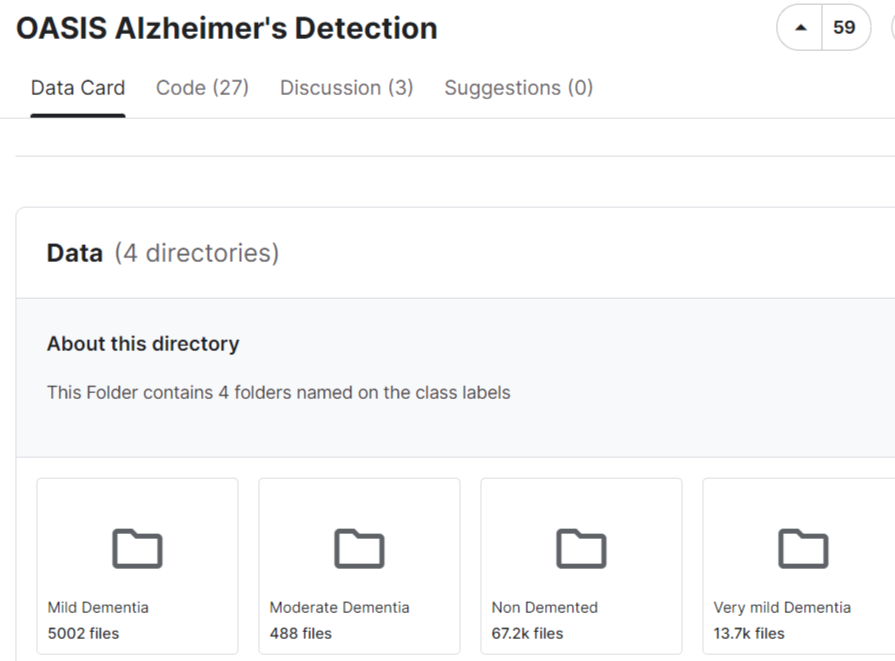 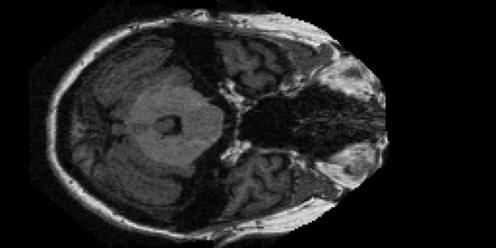 https://www.kaggle.com/datasets/ninadaithal/imagesoasis/data
OASIS dataset
Изображения в блоках:
Mild Dementia
Moderate Dementia
Non Demented
Very Mild Dementia
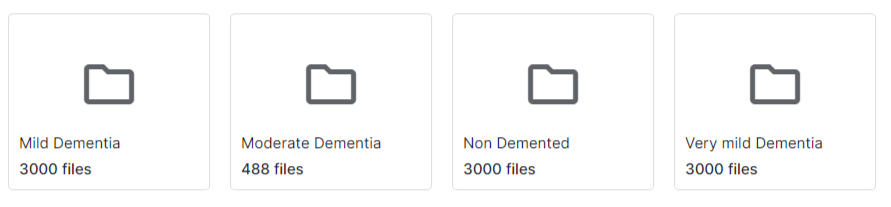 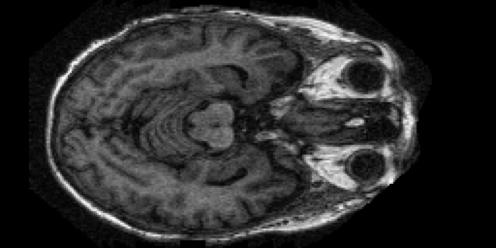 https://www.kaggle.com/datasets/pulavendranselvaraj/oasis-dataset
MRI visual rating scales in the diagnosis of dementia: evaluation in 184 post-mortem confirmed cases: mean_anterior_cingulate
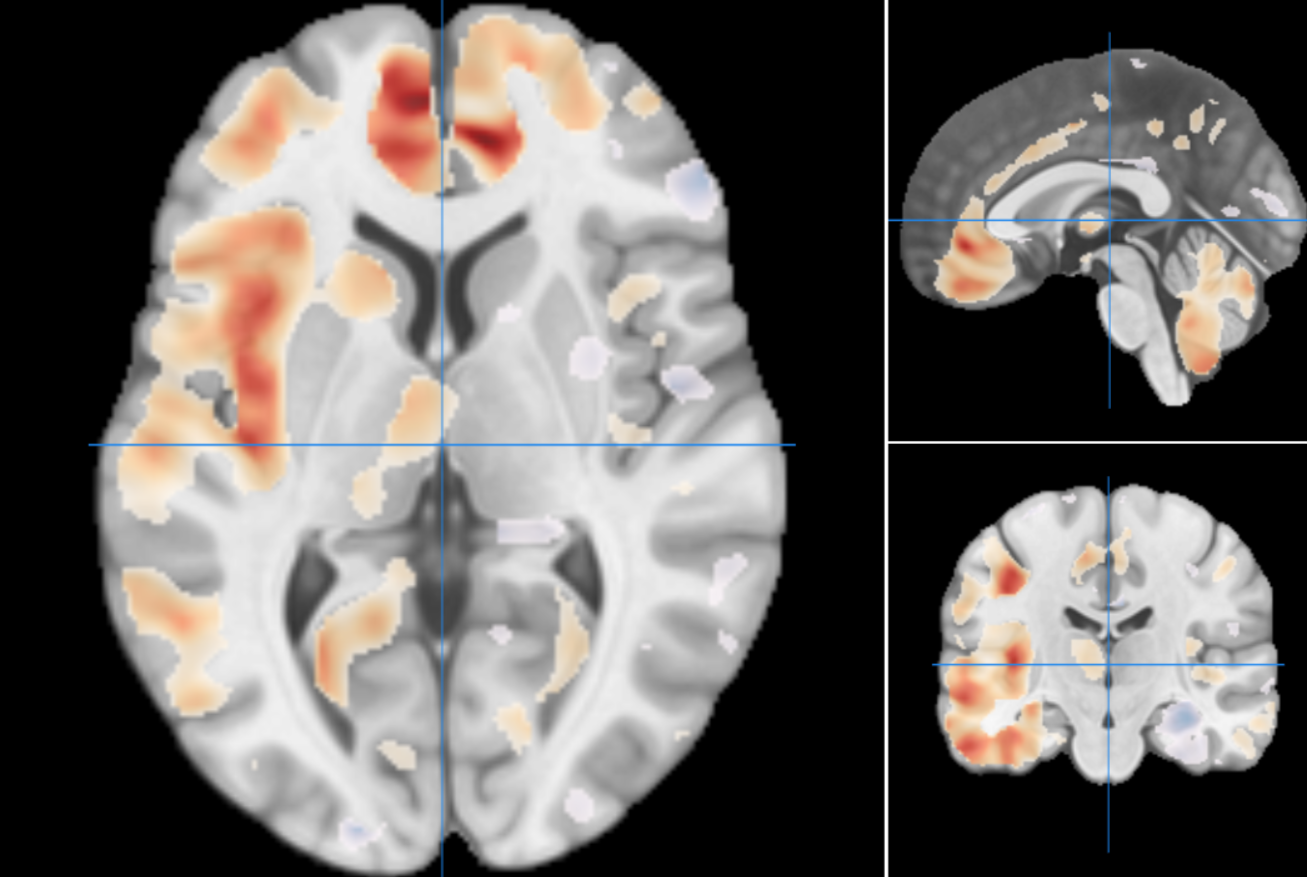 https://datasetsearch.research.google.com/search?src=0&query=dementia%20mri&docid=L2cvMTFqY2p5NzlzMg%3D%3D
Google – болезнь Паркинсона
Data from: Substantia nigra integrity correlates with sequential working memory in Parkinson's disease
29 пациентов с болезнью Паркинсона, 29 здоровых участников
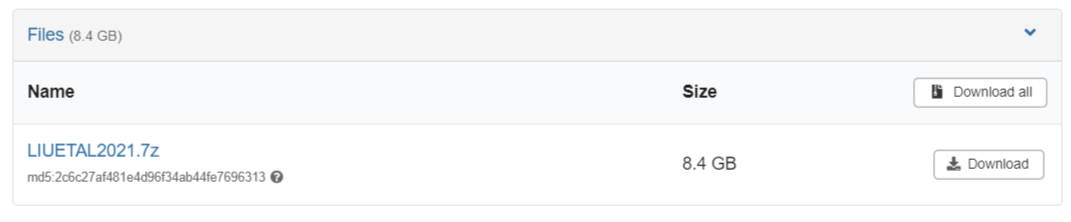 https://zenodo.org/records/5039581
Data from: White matter alterations in Parkinson's disease with normal cognition precede grey matter atrophy
20 пациентов с болезнью Паркинсона, 21 здоровый участник
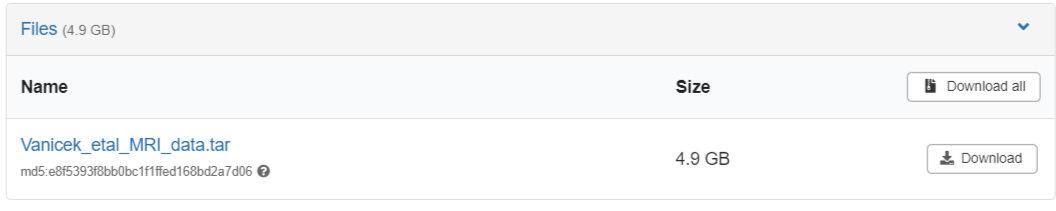 https://zenodo.org/records/4956279
Data from: Comparison of T2*-weighted and QSM contrasts 
in Parkinson's disease to visualize the STN with MRI
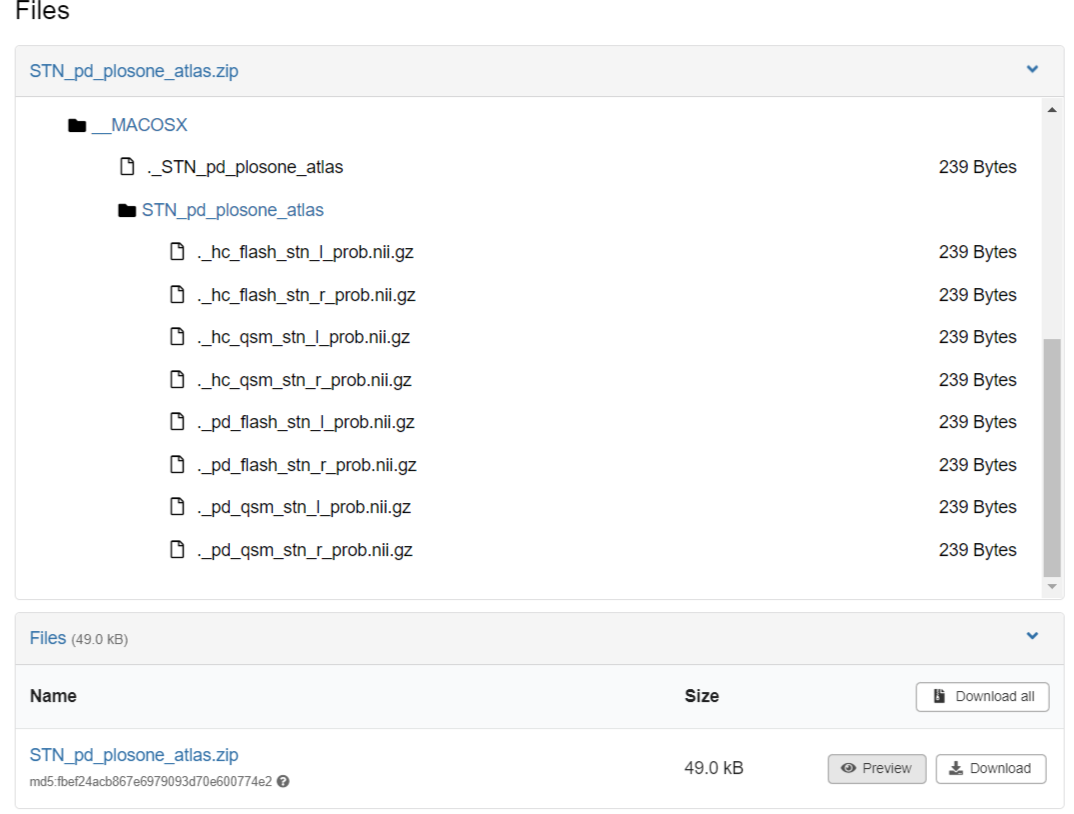 https://zenodo.org/records/4970658
MRI data from control and Parkinson's subjects
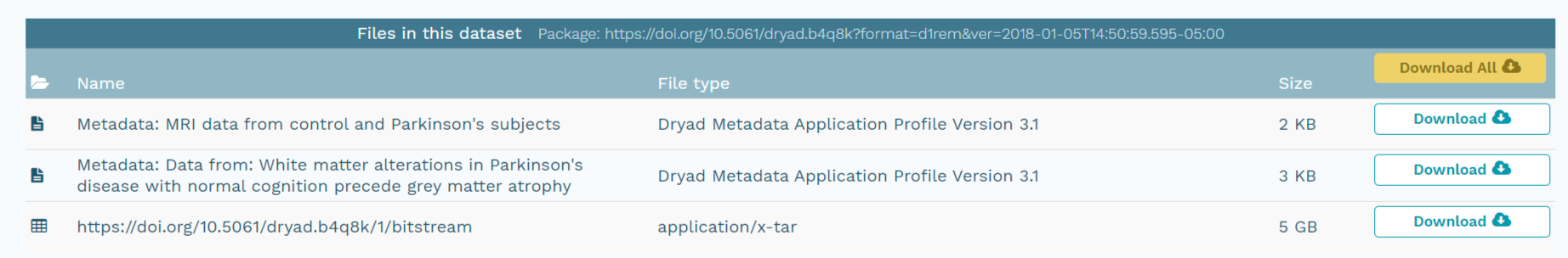 https://datasetsearch.research.google.com/search?src=0&query=Parkinson%27s%20mri%20&docid=L2cvMTF0ZGt6NXZ4dA%3D%3D
Parkinson's Disease Dat and MRI Scans
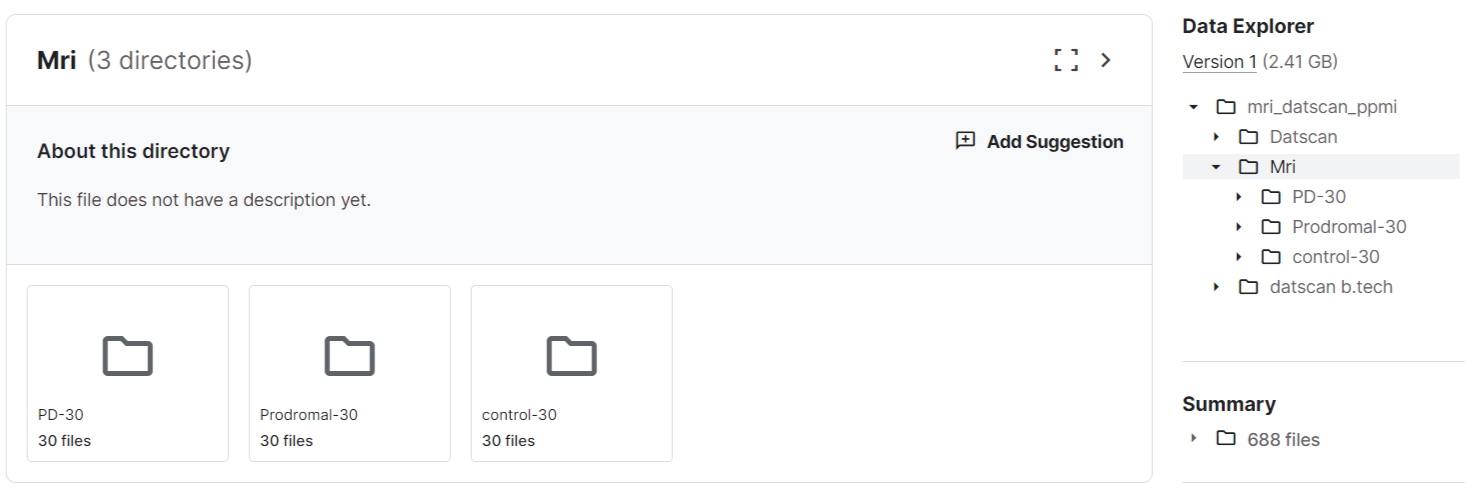 https://www.kaggle.com/datasets/rishikjha/parkinsons-disease-dat-and-mri-scans
High-quality diffusion-weighted imaging of Parkinson's disease
27 пациентов с болезнью Паркинсона, 26 здоровых участников
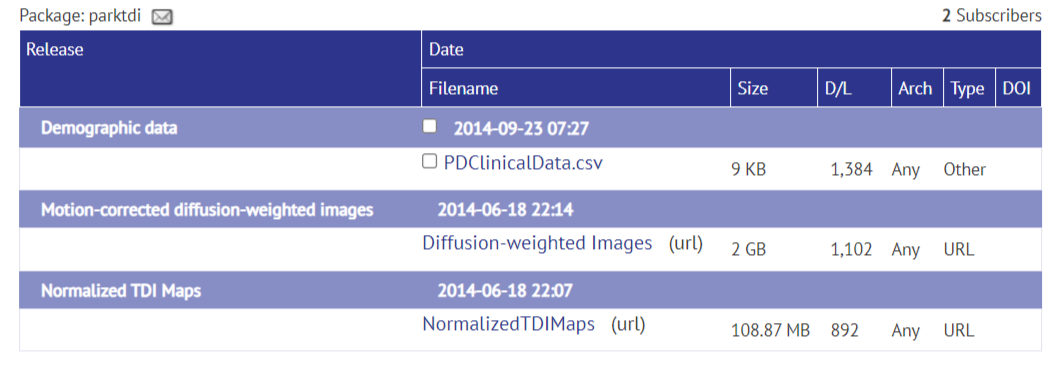 https://zenodo.org/records/4956279
Mendeley
Alzheimer MRI Preprocessed Dataset
Class - 1: Mild Demented (896 images)
Class - 2: Moderate Demented (64 images)
Class - 3: Non Demented (3200 images)
Class - 4: Very Mild Demented (2240 images)
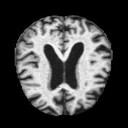 https://www.kaggle.com/datasets/sachinkumar413/alzheimer-mri-dataset
Спасибо!